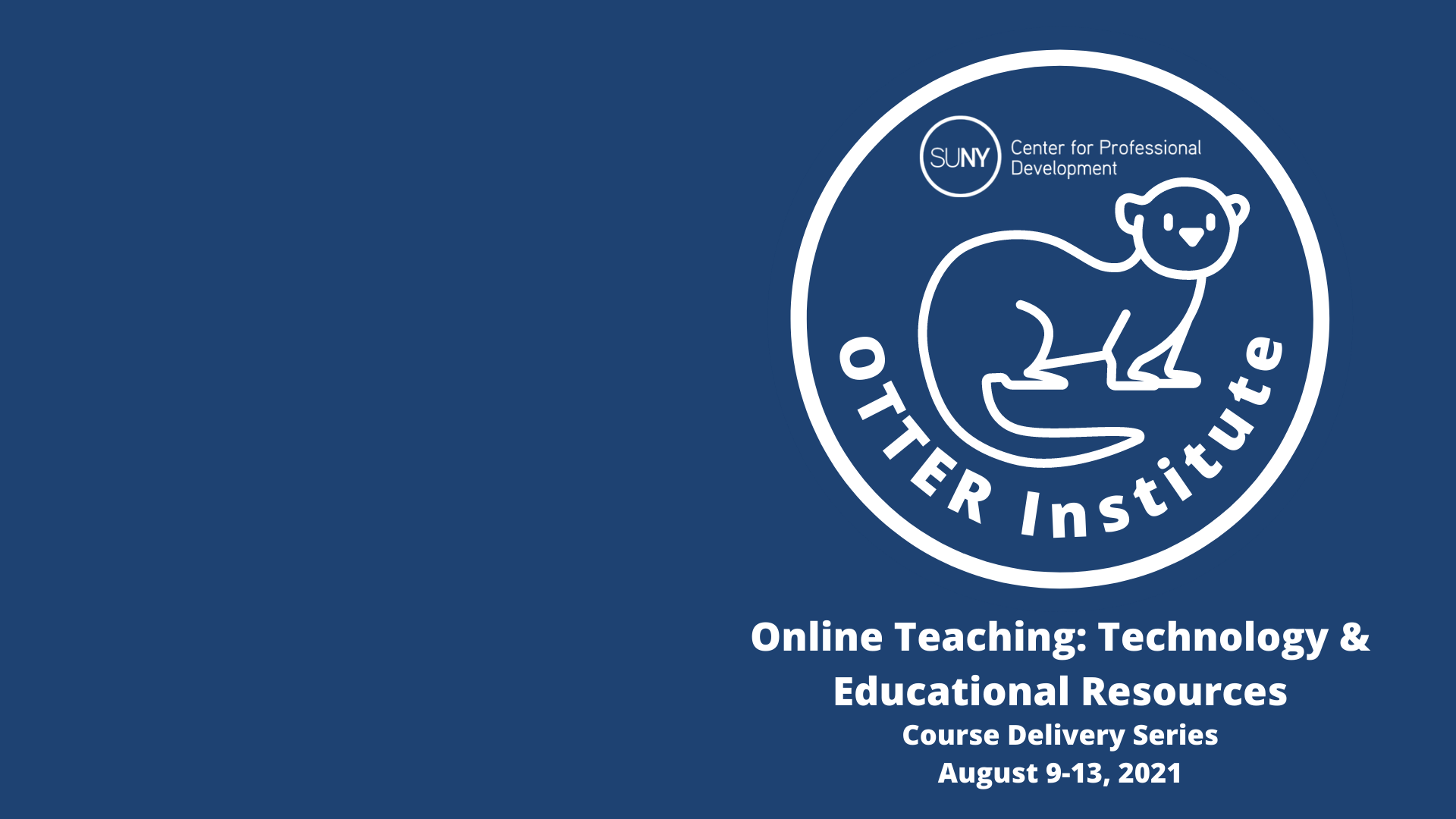 Supporting out LGBTQ+ Students in the Classroom and Beyond
Emma Morcone
She/her/hers
LGBTQ Coordinator and Title IX Coordinator at SUNY New Paltz
[Speaker Notes: This interactive workshop will discuss tactics to best support LGBTQ+ students within higher education.  We will discuss terminology, pronoun usage, and other best practices to support LGBTQ+ identified students.
1 hour]
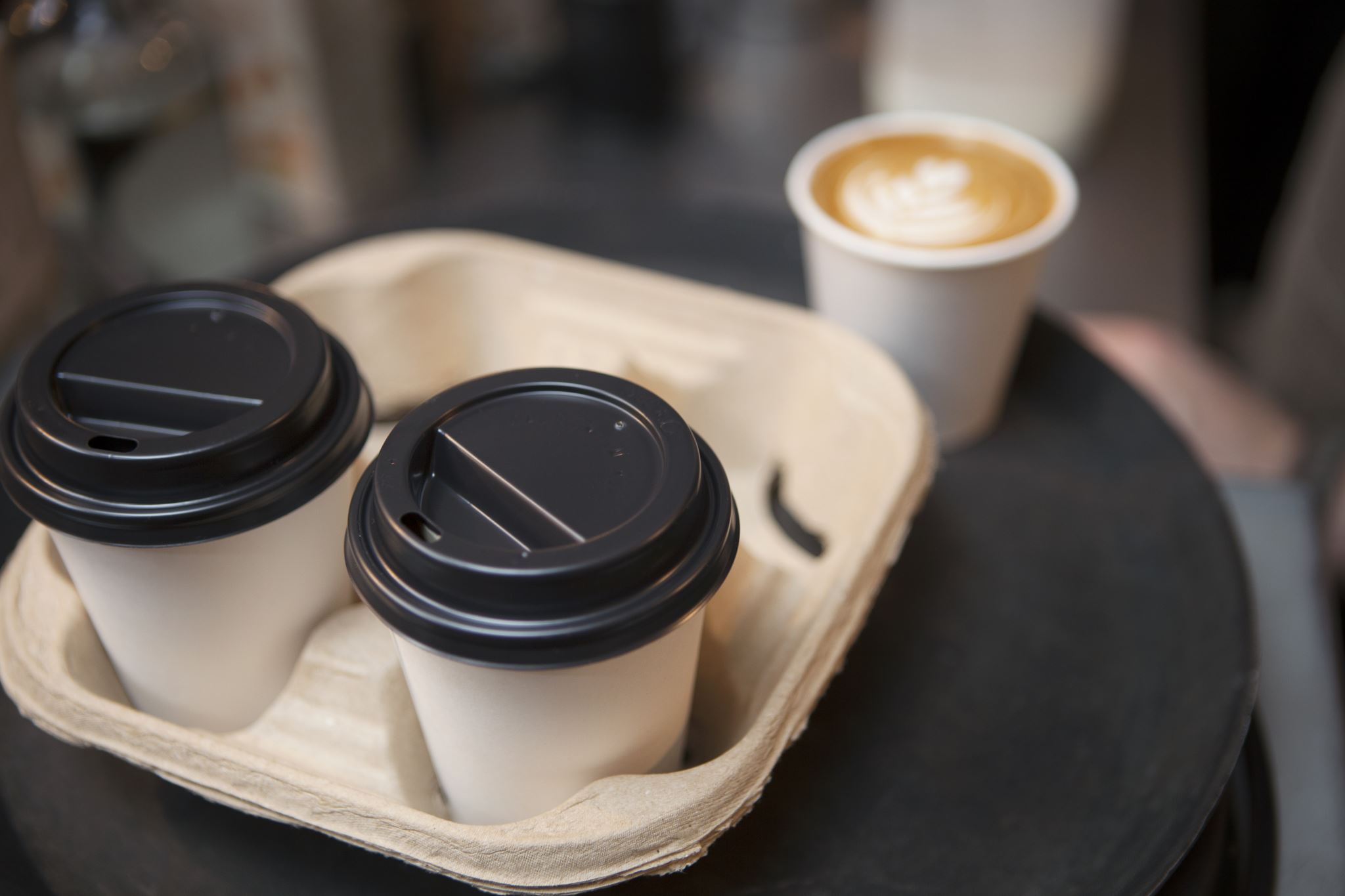 Introductions:
SUNY CPD Online Teaching: Technology & Educational Resources  Institute 2021
Agenda
SUNY CPD Online Teaching: Technology & Educational Resources  Institute 2021
“Gender is who you go to bed as. Sexual orientation is who you go to bed with.”(Or don’t!)
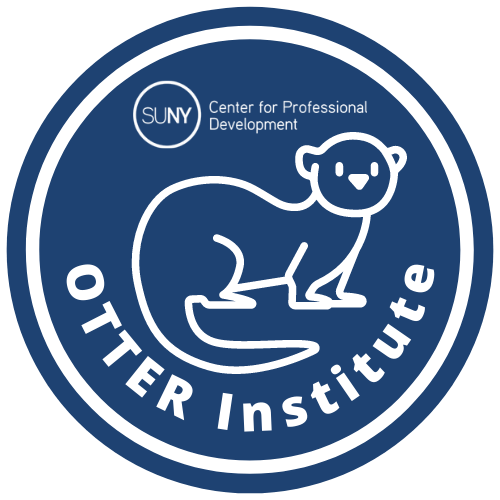 SUNY CPD Online Teaching: Technology & Educational Resources  Institute 2021
SUNY CPD Online Teaching: Technology & Educational Resources  Institute 2021
Being mindful of language and terminology is an important part of being an ally.
Terminology is fluid and constantly changing.
Become as familiar as possible with language.
Terminology
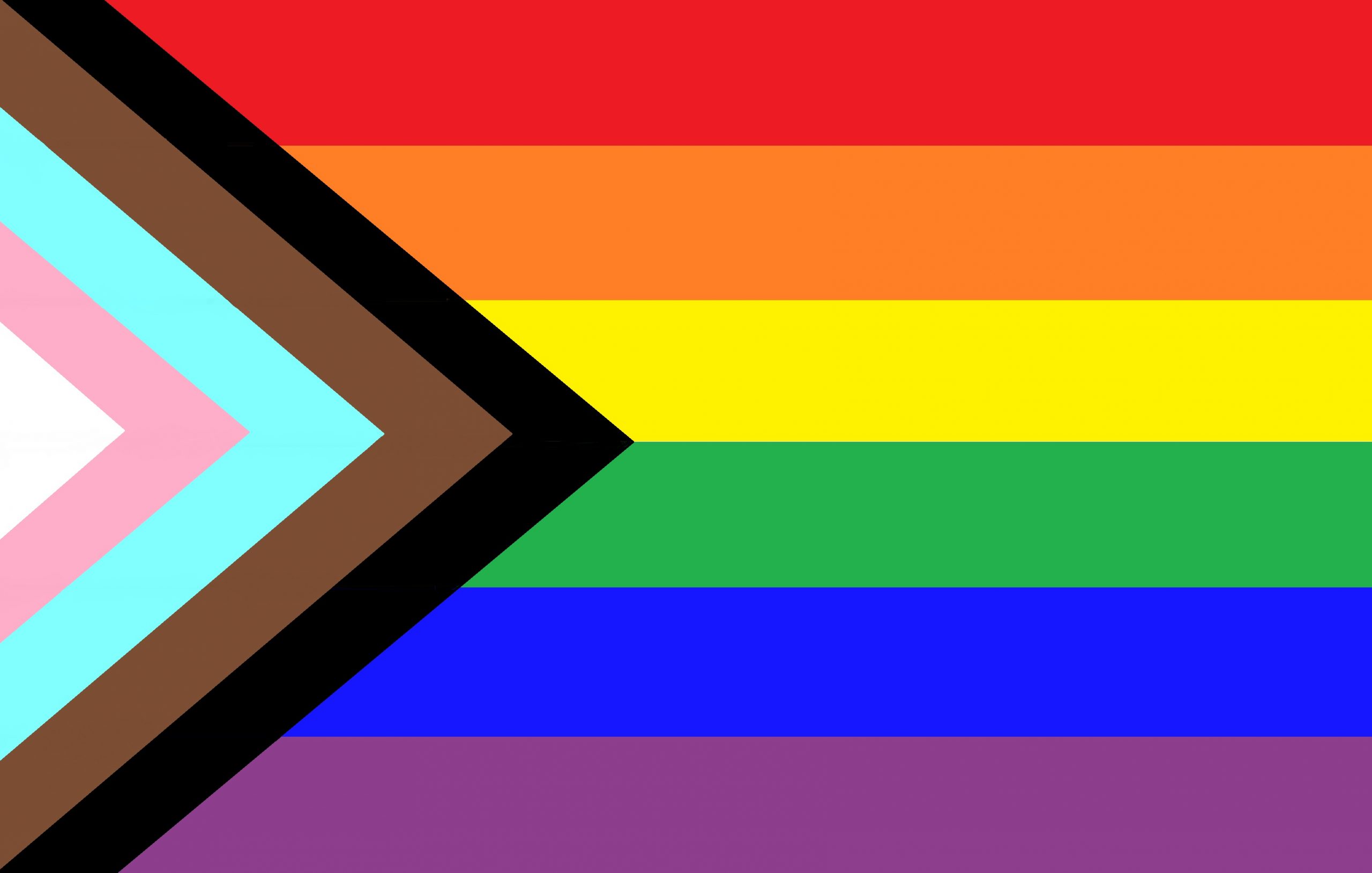 What are FIVE sexual orientations or gender identities that you have heard of?
This Photo by Unknown author is licensed under CC BY-ND.
SEXUAL ORIENTATION
LESBIAN an identity label for women who have primary sexual, romantic and relational ties to other women

GAY an identity label for men who have primary sexual, romantic and relational ties to other men
AND/OR an identity label for anyone who is attracted to the same gender

BISEXUAL an identity label for people who are attracted to people of the same gender and different genders.
[Speaker Notes: Laumann EO, Gangnon JH, Michael RT, Michaels S. The Social Organization of Sexuality: Sexual Practices in the United States. University of Chicago Press; Chicago: 1994.

Gates, Gary J. How many people are lesbian, gay, bisexual, and transgender? The Williams Institute, April 2011: http://williamsinstitute.law.ucla.edu/wp-content/uploads/Gates-How-Many-People-LGBT-Apr-2011.pdf]
SEXUAL ORIENTATION
ASEXUAL an identity label for people without sexual attraction to others. Asexual people may or may not have romantic attractions. 

PANSEXUAL an identity label for people who feel romantic and/or sexual attraction to persons of any gender

QUEER: Queer is often used as a catch-all to include many people, including those who do not identify as exclusively straight and/or folks who have non-binary or gender-expansive identities. This term was previously used as a slur, but has been reclaimed by many parts of the LGBTQ movement.
GENDER IDENTITY
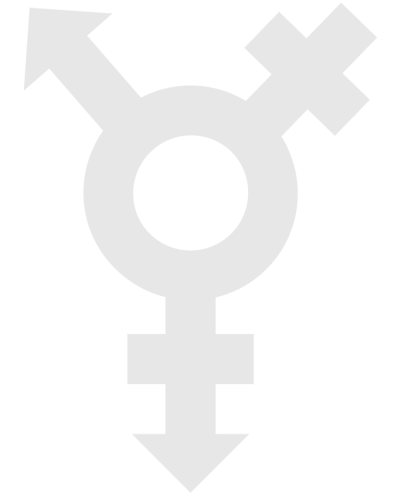 Cisgender:

Transgender:
[Speaker Notes: http://www.nytimes.com/2016/07/01/health/transgender-population.html?hp&action=click&pgtype=Homepage&clickSource=story-heading&module=first-column-region&region=top-news&WT.nav=top-news]
GENDER IDENTITY
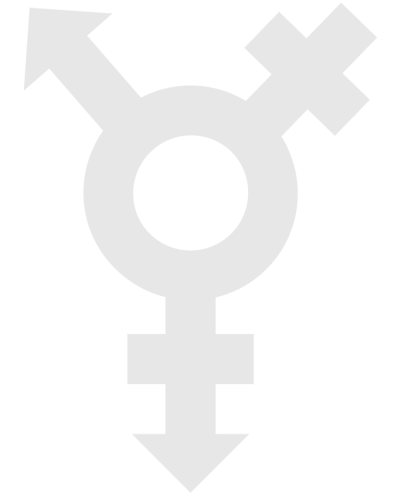 Cisgender: a gender identity label for people who identify with the sex that was assigned to them at birth 

Transgender: a gender identity label for people who do NOT identify with the sex that was assigned at birth
[Speaker Notes: http://www.nytimes.com/2016/07/01/health/transgender-population.html?hp&action=click&pgtype=Homepage&clickSource=story-heading&module=first-column-region&region=top-news&WT.nav=top-news]
Non-Binary

An adjective describing a person who does not identify exclusively as a man or a woman. Non-binary people may identify as being both a man and a woman, somewhere in between, or as falling completely outside these categories.
MULTIPLE TYPES OF TRANSITIONING
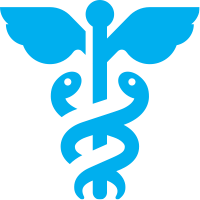 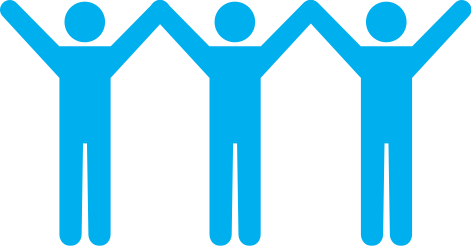 SOCIAL
MEDICAL
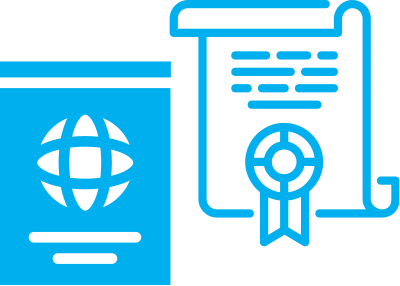 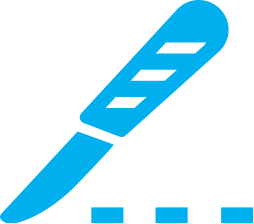 SURGICAL
LEGAL
[Speaker Notes: Although the general understanding of “transition” may imply physical transition for trans people, there are other aspects of transitioning that are just as important, such as:
*Social (changing gender pronoun and/or name to your social circle –family/friends-)
*Legal (changing legal name and/or gender marker on official documents)
*Medical (starting HRT –Estrogen/Testosterone-, hormone blockers –for youth-, electrolysis, etc.)
*Surgical (“top” surgeries, “bottom” surgeries, other “feminization/masculinization surgeries)

Images:
“Social” via Paola Peralta, Wikimedia Commons: https://commons.wikimedia.org/wiki/File:Social_Media_Marketing.jpg
Others in the public domain, downloaded via pixabay.com]
https://www.hrc.org/resources/glossary-of-terms
https://pflag.org/glossary
https://www.thetrevorproject.org/trvr_support_center/glossary/
Further terminology learning:
Pronouns
What are pronouns?
Why is it important to ask for pronouns?
What are positive ways we can ask for pronouns in the classroom?
Pronouns
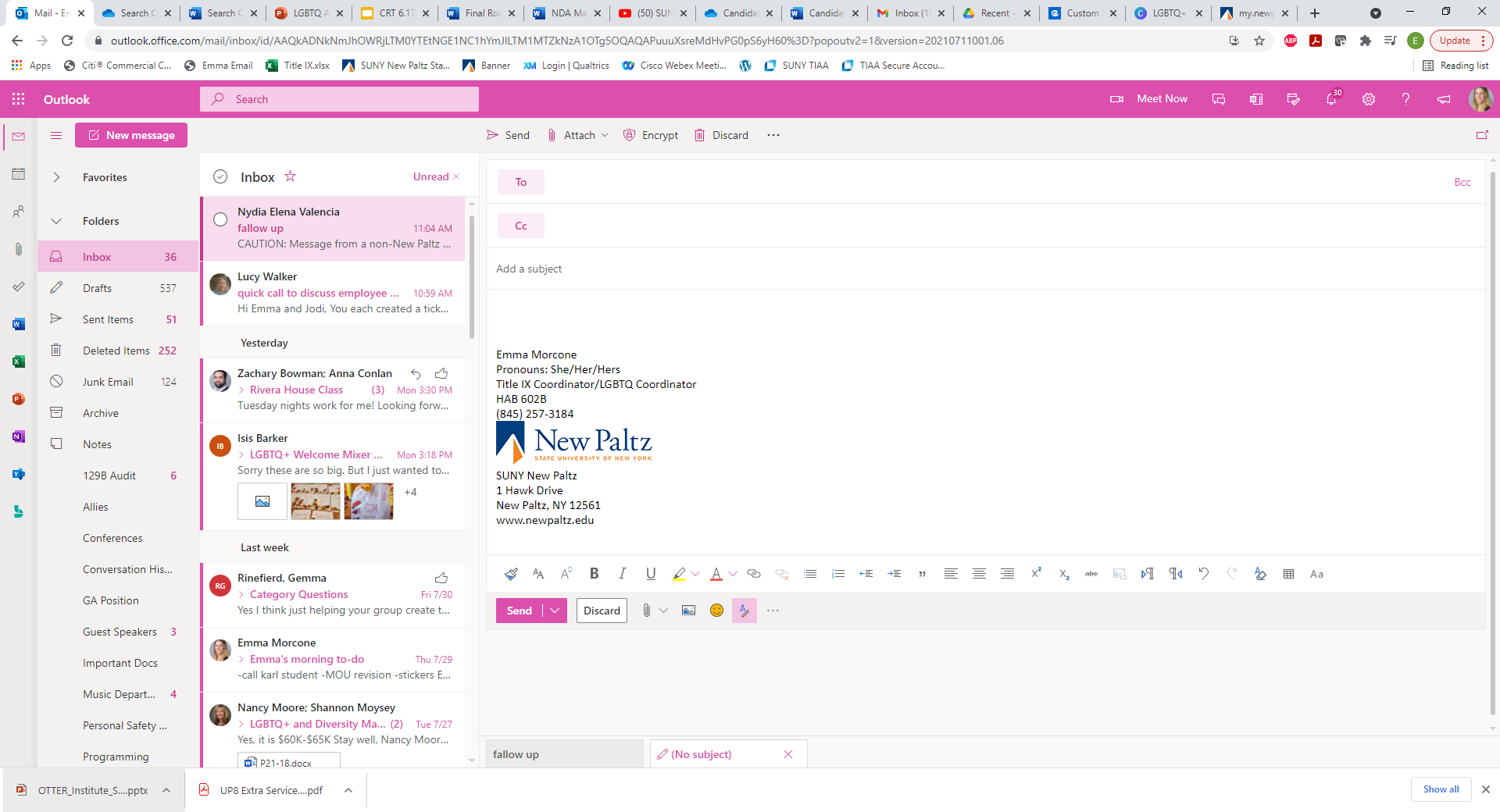 What are other places we can include our pronouns?
[Speaker Notes: Social media
Email signature]
Pronouns (continued)
She wanted to register for her classes.  She wanted classes in her major.
He went to the library to pick up his books, but he forgot his ID in his apartment. 
His mom warned him this would happen, as he is known for being forgetful. It was up to him to go get it.
He knew since he was 5 years old that he wanted to be a fireman.  

His sister would always ask him, “Don’t you want to be a mailman or chairman of the board?” 

His sister knew it was always his dream.
Dursley stood rooted to the spot. He had been hugged by a complete stranger. He also thought he had been called a Muggle, whatever that was. He was rattled. He hurried to his car and set off for home, hoping he was imagining things, which he had never hoped before, because he didn’t approve of imagination. As he pulled into the driveway of number four, the first thing he saw — and it didn’t improve his mood — was the tabby cat he’d spotted that morning. It was now sitting on his garden wall. He was sure it was the same one; it had the same markings around its eyes. 
--From J.K. Rowling’s Harry Potter and the Sorcerer’s Stone
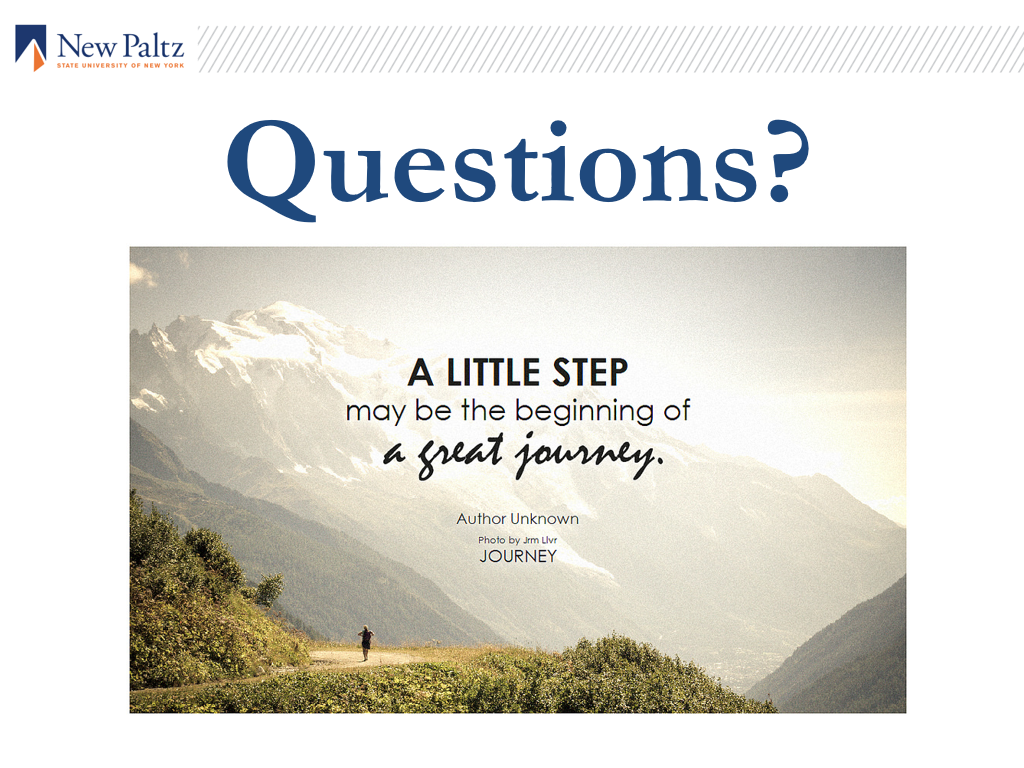 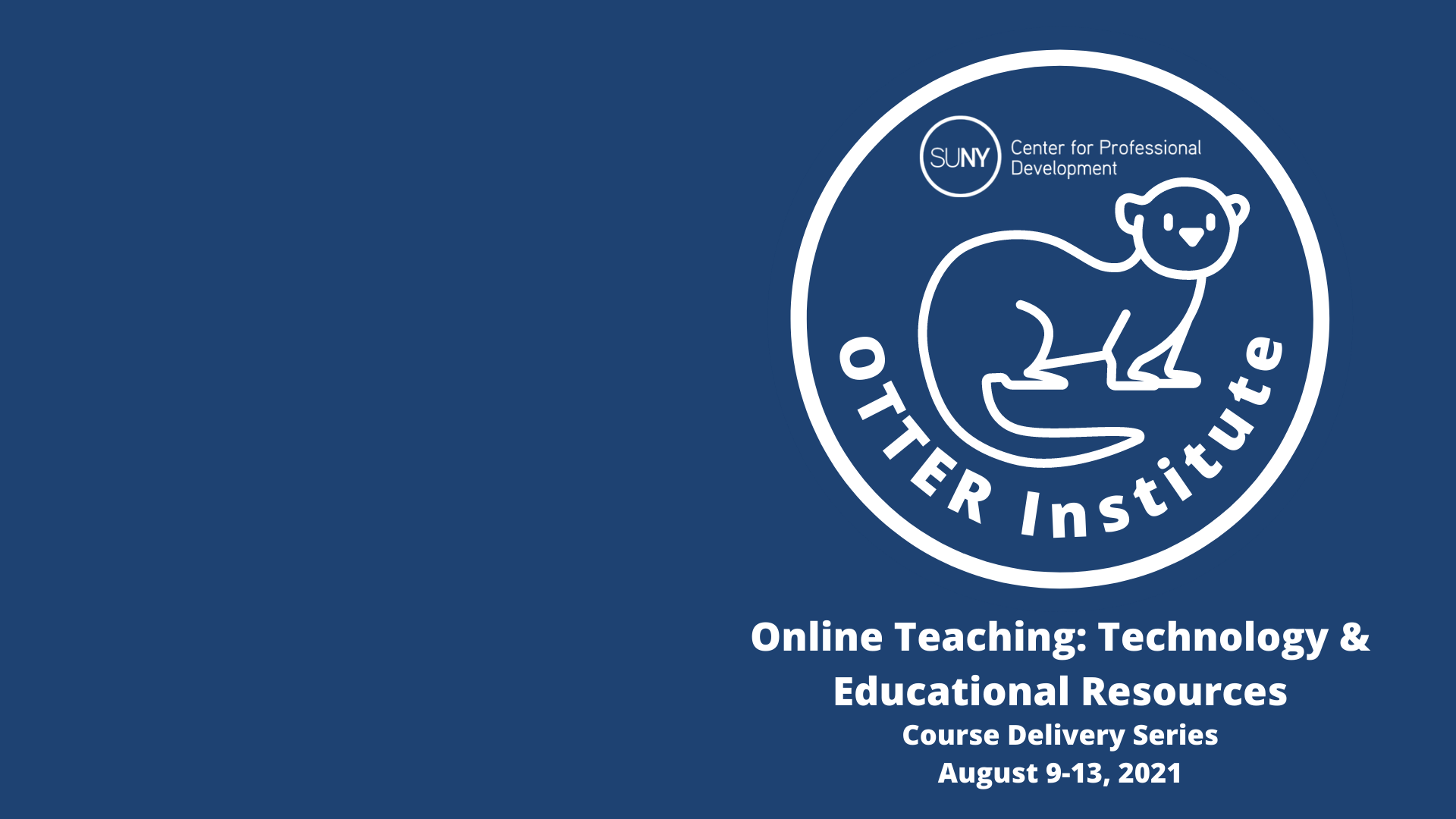 For recordings and other resources, please visit:
www.suny.edu/OTTER